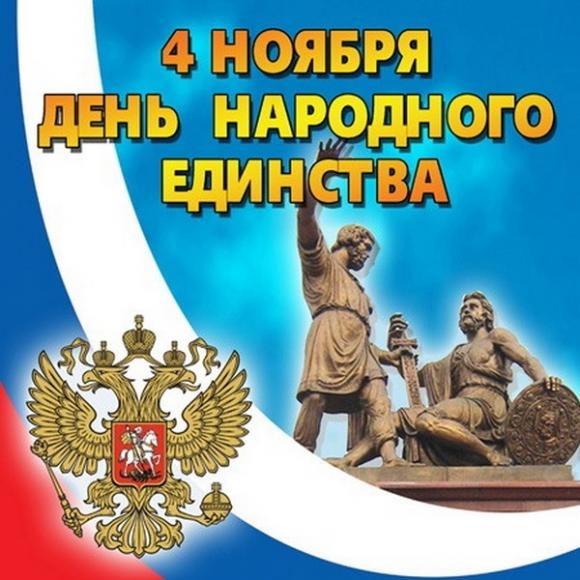 Не сразу Россия стала сильным, могущественным государством. Были в России трудные, тяжелые времена. Польские враги хотели завоевать нашу Родину.
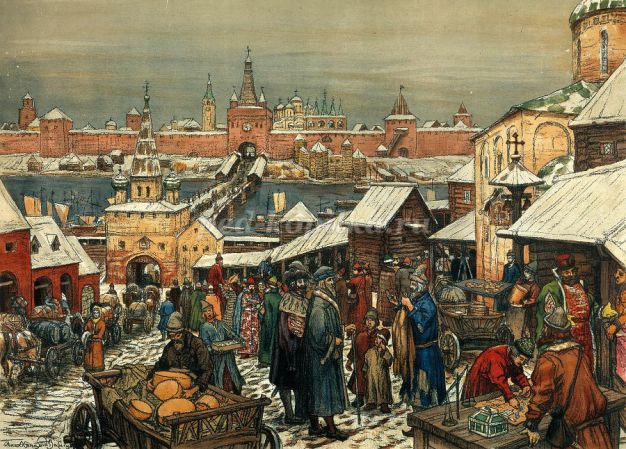 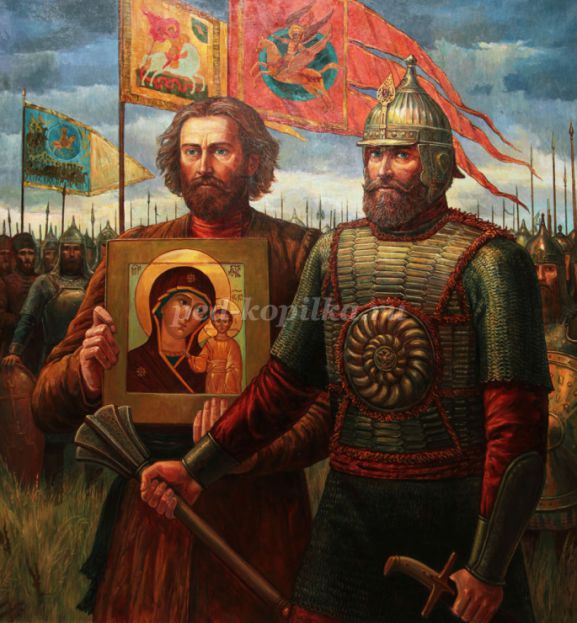 Но среди русского народа нашлись два мудрых человека. Они подняли и возглавили войска для победы над врагом. Один из них был из простого народа, имя его Кузьма Минин, другой князь Дмитрий Пожарский.
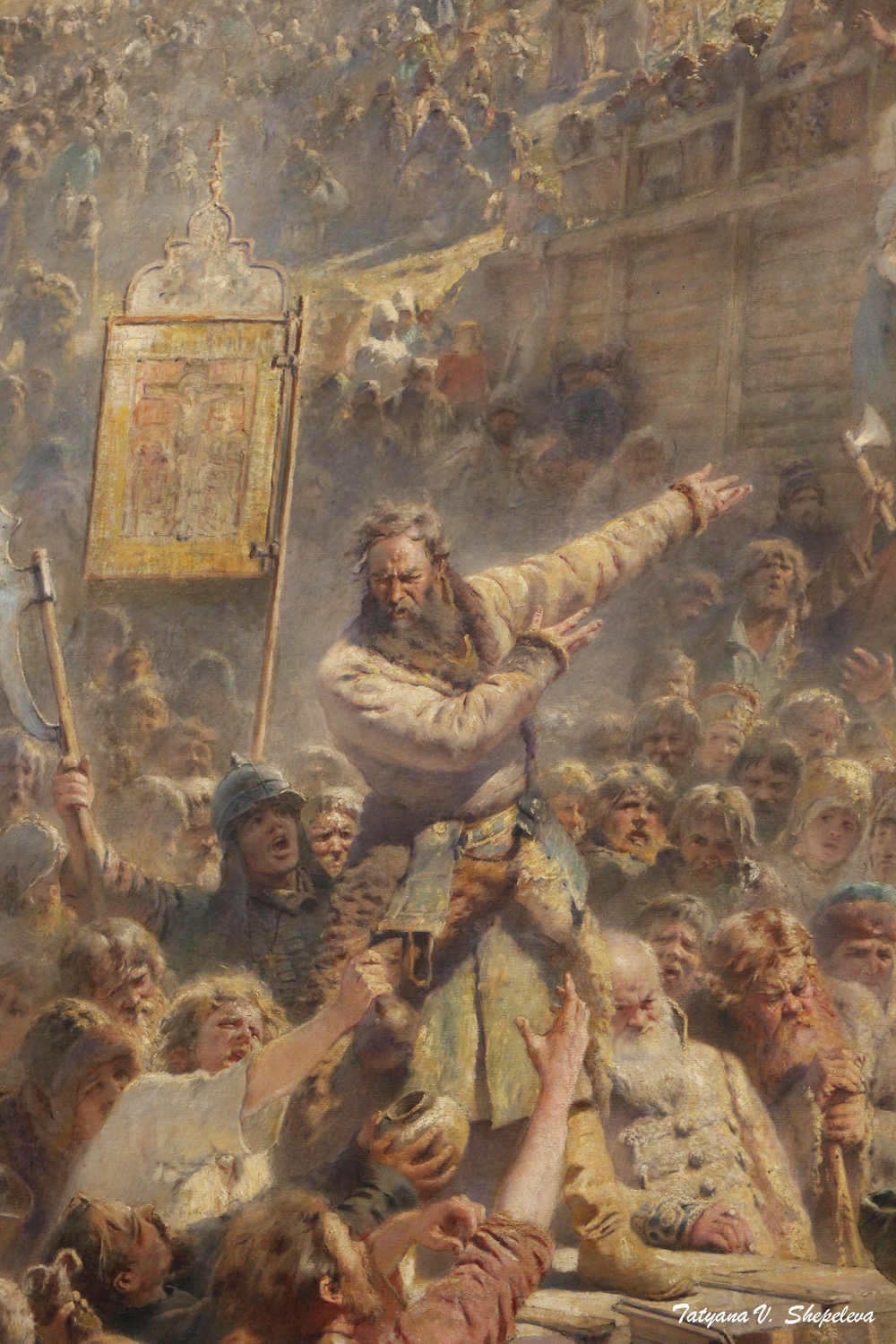 Обратились они ко всему русскому народу с призывом: «Друзья, братья! Русь святая гибнет. Поможем Родине святой!»
И собрался народ государства Российского из 25 городов в Москве. Большим войском пошли они на врага, впереди войска несли икону «Казанской Божьей Матери». После долгих, кровопролитных боев победил русский народ лютого, польского врага.
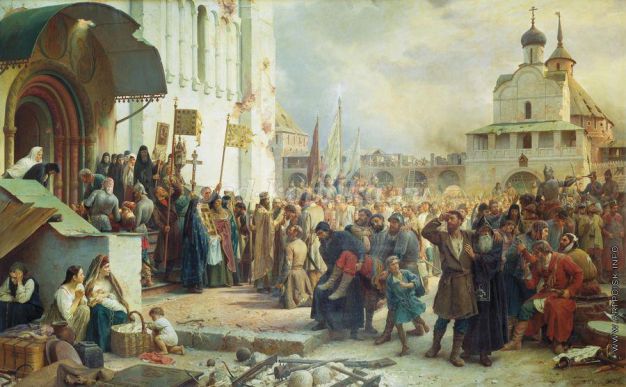 Теперь вся наша страна празднует «День Народного Единства». В Москве в честь победы над врагом, за героизм, мужество и отвагу на Красной площади установлен памятник, сделана надпись «Гражданину Кузьме Минину и князю Дмитрию Пожарскому. Благодарная Россия». Также построен храм «Казанской Божьей Матери».
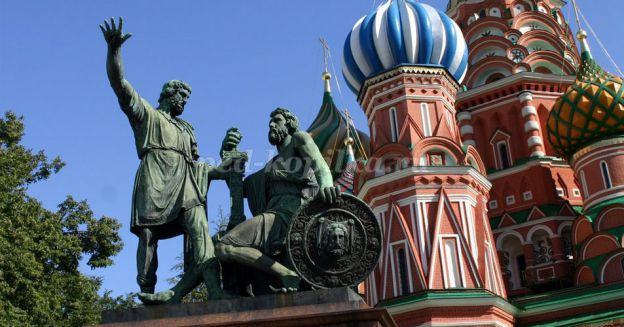 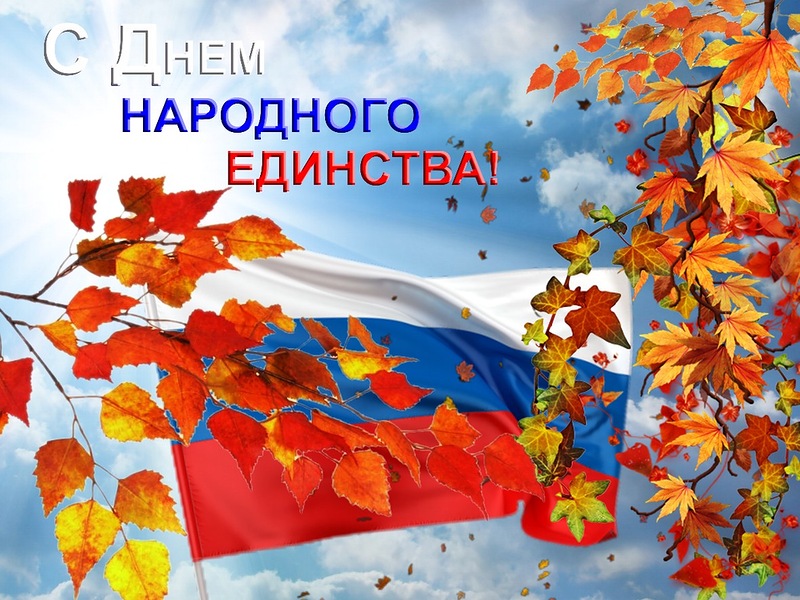